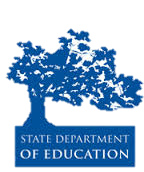 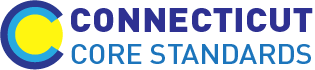 Connecticut Core Standards for English Language Arts & Literacy
Systems of Professional Learning
Module 2 Grades K–5: 
Supporting all Students in Close Reading, Academic Language, and Text-based Discussion
[Speaker Notes: (Slides 1-7, including the Pre-Assessment, will take about 20 minutes total.)]
Activity 8
Applying Universal Design forLearning Supports to a Lesson
92
UDL Applies to the Entire Design of a Lesson
93
[Speaker Notes: When designing lessons, consider UDL supports and practices for the lesson goals, the materials and methods, the instruction, and how students are assessed.]
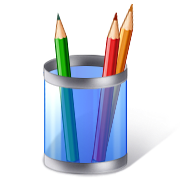 Activity 8: Applying UDL Supports to a Lesson
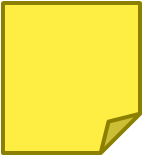 Page 52
94
[Speaker Notes: (Allow 15 minutes for this activity; adjust time as needed.)]